Методи отримання жиру
ХІМІЧНІ СПОСОБИ ОТРИМАННЯ ЖИРУ (ЕКСТРАКЦІЯ):
Екстрактори жиру (прилади для експрес-методів):
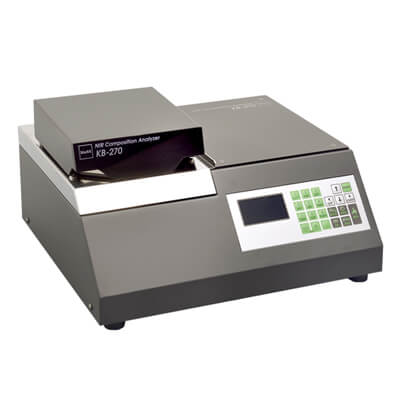 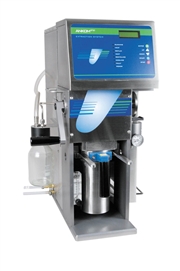 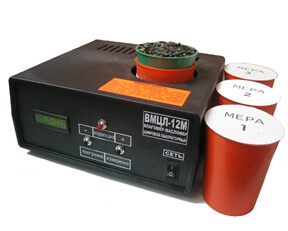 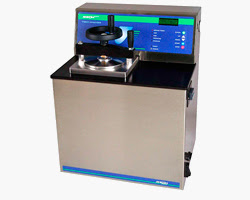 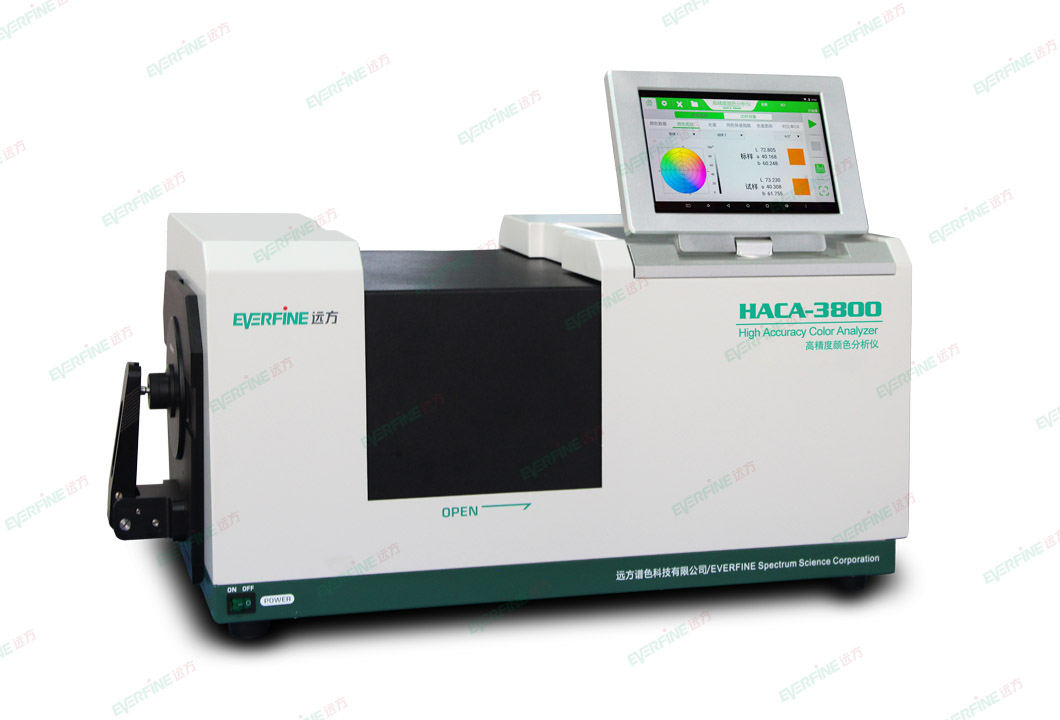 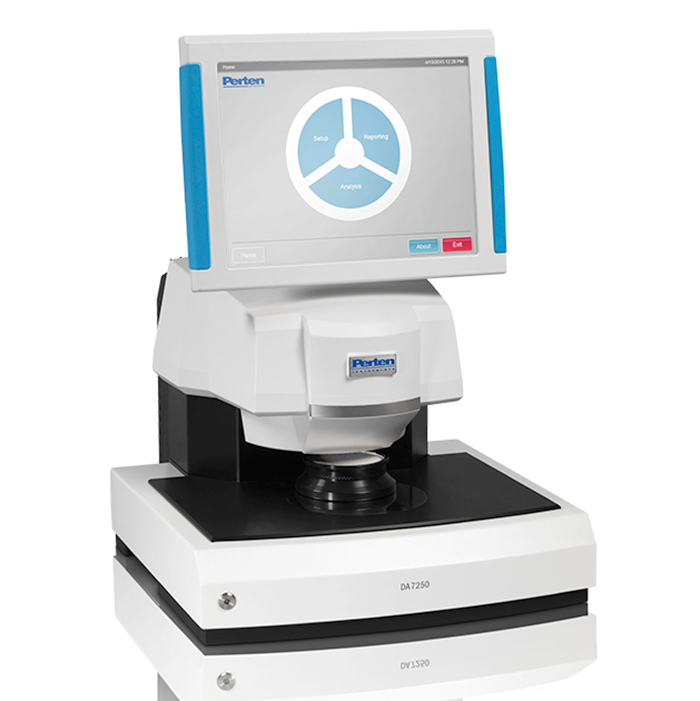 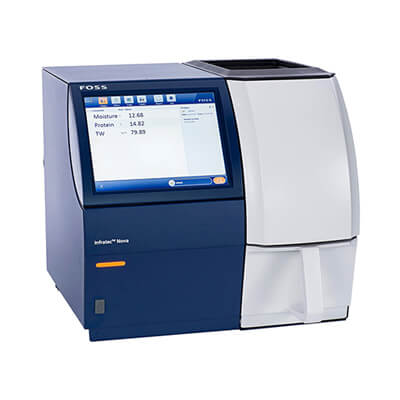 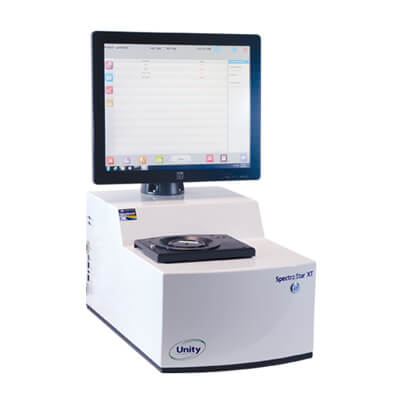 ДСТУ 7577:2014 Насіння олійне визначення вмісту олії методом екстракції в апараті Сокслета (арбітражний метод)
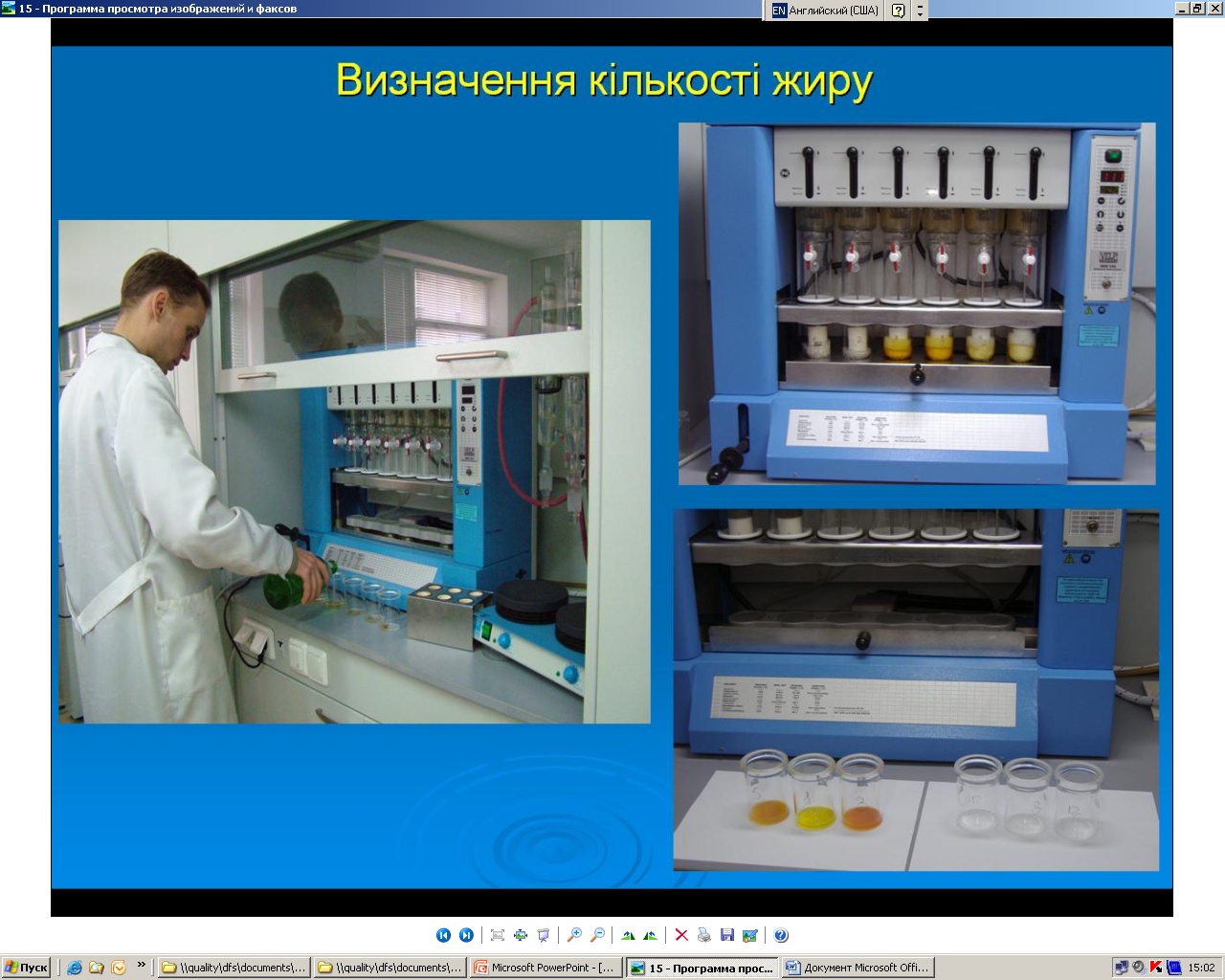 Хімічні розчинники для виділення жиру:
Метод Фолча:
Прискорені методи отримання жиру (з малої кількості зразку)